A
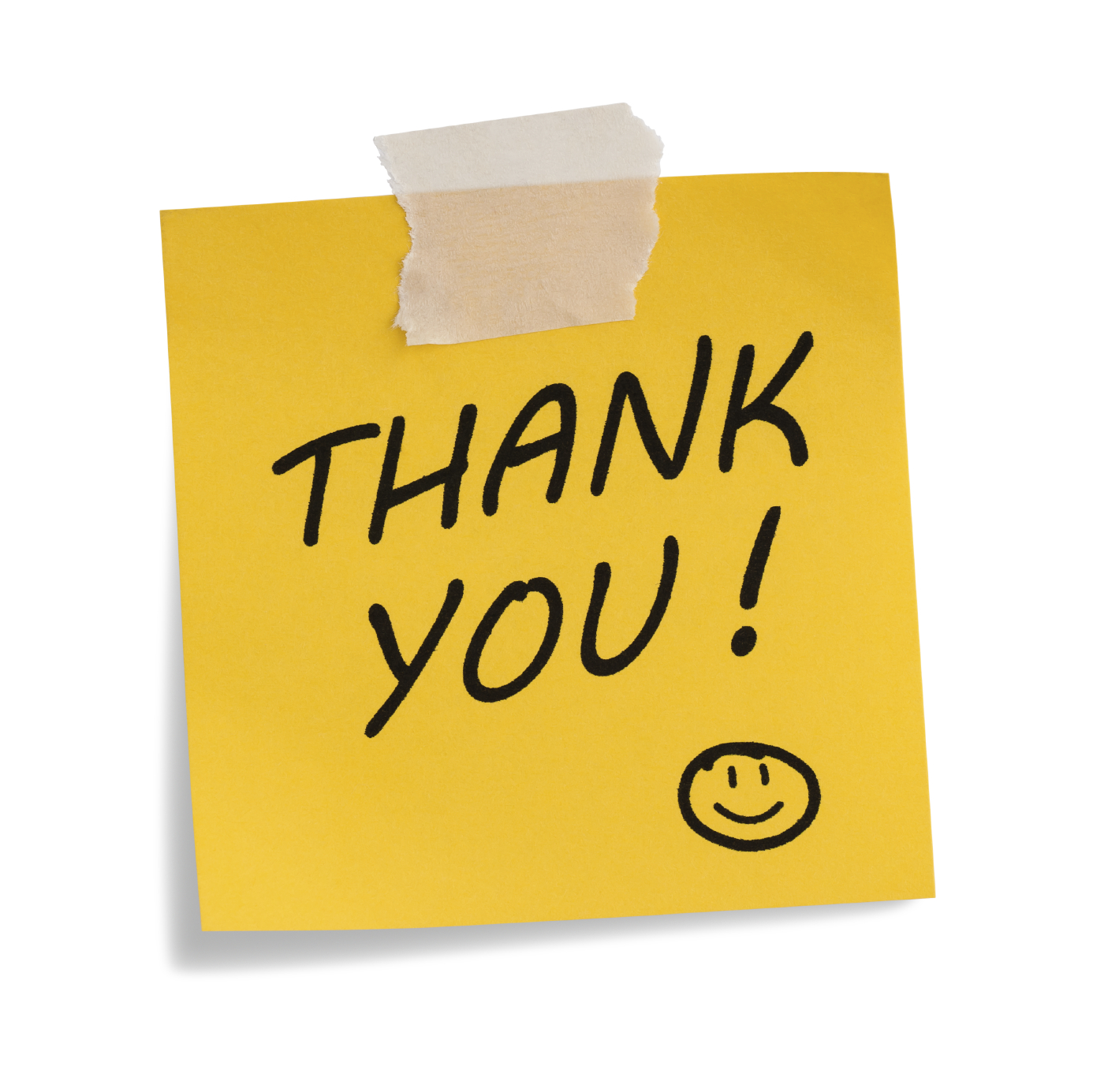 The staff and committee would like to thank all parents and carers for their support of our Mothers’ Day cake sales and raffle.  

We raised a fantastic £145 which we’ll use to enhance the learning experiences for the children.  

Thanks to everyone who baked, donated, and put their hands in their pockets to buy cakes and raffle tickets – we really value your continued contributions.